LÍNEA DE URBANISMO
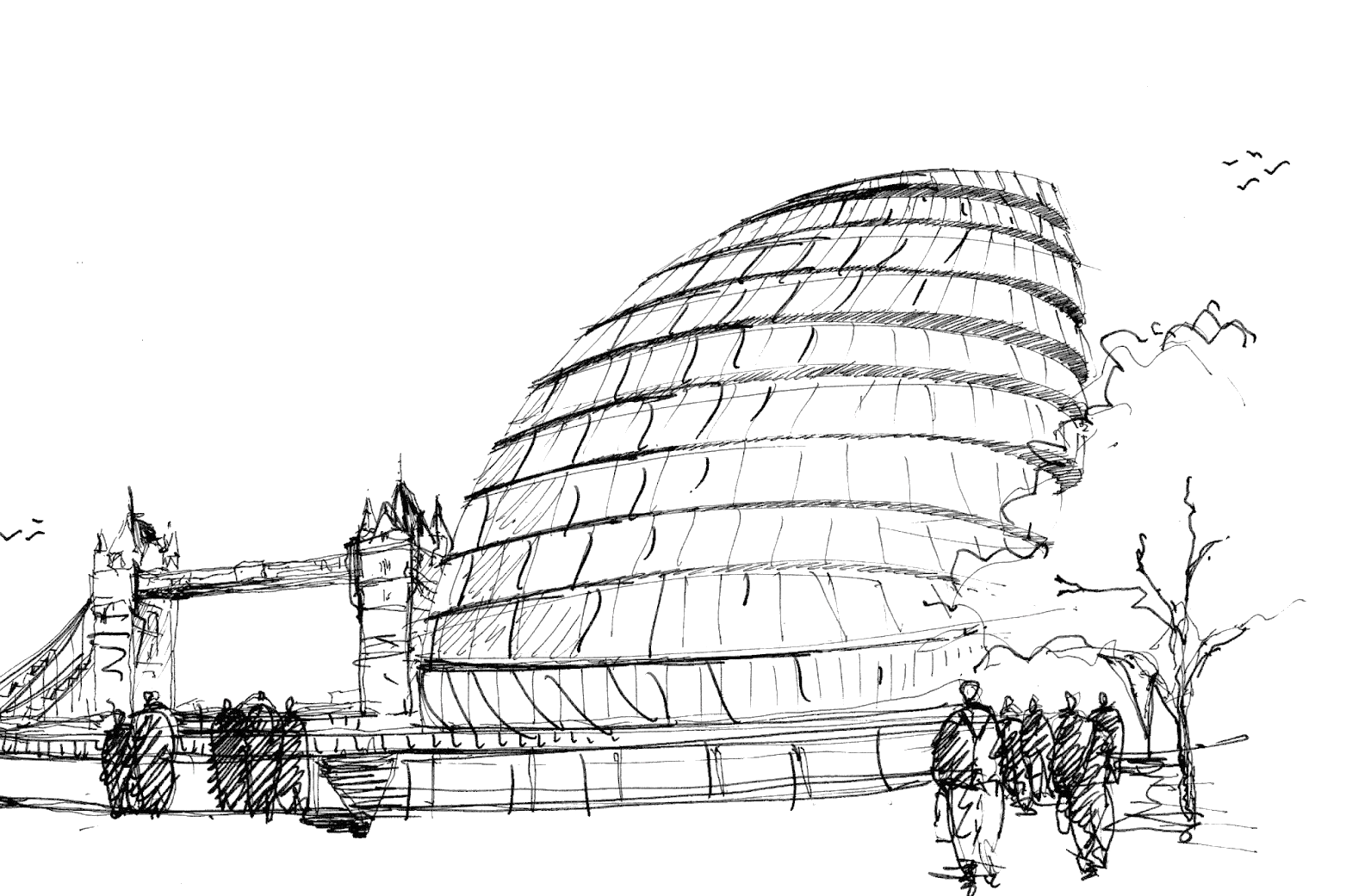 URBANISMO
ABSTRACT
La asignatura ofrece un enfoque orientado a la sensibilización e iniciación del estudiante en el asunto de la complejidad asociada a la ciudad y al territorio. Presenta los rasgos básicos de la disciplina urbanística incluyendo sus principales elementos de “transdisciplinareidad”.y focaliza su atención en  las interacciones urbanas de la actividad proyectual que se organiza en el taller de proyecto arquitectónico y de arquitectura del paisaje. Los contenidos de materia de esta asignatura, se encuadran en el reconocimiento de la estructura y de los procesos urbanos en la ciudad contemporánea.

OBJETIVO HABILITANTE
Detectará y seleccionará áreas de estudio y áreas de intervención urbanística y paisajística, en el marco del reconocimiento de distintas situaciones urbanas. 
Formulará proposiciones de acciones programáticas y considerará problemas  de organización urbanística asociados a la proyectualidad arquitectónica. 
Detectará la instrumentalidad jurídica y tecno-organizacional con que opera el ordenamiento territorial, advirtiendo críticamente sus limitaciones y sus necesidades de cambio.
URBANISMO III
IMAGEN O DOCUMENTO DE PROYECTO
EJERCICIO DE SALIDA
INTRODUCCIÓN A LA INSTITUCIONALIDAD Y OBRA URBANÍSTICA
IMAGEN O DOCUMENTO PRINCIPAL
IMAGEN O DOCUMENTO SECUNDARIO
IMAGEN O DOCUMENTO  SECUNDARIO
IMAGEN O DOCUMENTO SIGNIFICATIVO
ABSTRACT
Esta asignatura pretende que el alumno adquiera conocimiento, comprensión y compromiso respecto de la problemática ambiental, enmarcada principalmente en el ámbito urbano. Para ello debe lograr adquirir competencias básicas que le permitan iniciarse en la comprensión teórico-crítica de las relaciones que se establecen entre la  organización social y el ambiente, tanto natural como construido.

OBJETIVO HABILITANTE
El conocer y comprender para su futuro quehacer profesional, la problemática ambiental del territorio desde la perspectiva sistémica que la ecología del paisaje permite como rama teórica y de aplicación científica.
 
En términos procedimentales, los objetivos están pensados en el quehacer del impacto territorial, de escala local y global, tanto para profesionales de las áreas de la arquitectura, la arquitectura del paisaje y el ecólogo paisajista. Para ello el curso trata y resuelve materias relativas al espacio urbano y el paisaje natural y cultural, en el marco de buscar con el estudiantado la aplicación de criterios de sustentabilidad ambiental.
URBANISMO IV
IMAGEN O DOCUMENTO DE PROYECTO
EJERCICIO DE SALIDA
CONSERVACION DE LA BIODIVERSIDAD
IMAGEN O DOCUMENTO PRINCIPAL
IMAGEN O DOCUMENTO SECUNDARIO
IMAGEN O DOCUMENTO  SECUNDARIO
IMAGEN O DOCUMENTO SIGNIFICATIVO
ABSTRACT
Esta asignatura es parte de la secuencia de cursos semestrales que componen la línea de Urbanismo de la Carrera de Arquitectura. El objetivo principal de la asignatura, es desarrollar un marco teórico y analítico que permita a los estudiantes la comprensión de los lineamientos más relevantes referentes a las teorías de análisis, de diagnóstico y de planificación urbana, así como del ordenamiento territorial.
Se pone énfasis en el pensamiento urbano contemporáneo, abordando los principales elementos de análisis que permiten comprender el rol y las funciones de los centros poblados en la actualidad con un especial interés en los casos nacionales. 

OBJETIVO HABILITANTE
El alumno comprenderá y manejara un conjunto de conceptos y los principales modelos de intervención y crecimiento urbano analizados. 
Desarrollará un análisis urbano y diagnóstico de un área reconociendo las principales variables y evaluando sus proyecciones como propuesta de intervención. 
Comprenderá lo que implica una propuesta de intervención dando cuenta de las principales problemáticas identificadas en el diagnóstico. 
Implementará la normativa siendo conteste con los instrumentos  de planificación en sus propuestas de intervención.
URBANISMO V
IMAGEN O DOCUMENTO DE PROYECTO
EJERCICIO DE SALIDA
EL PROCESO DE PLANIFICACIÓN; NORMATIVA INSTRUMENTOS DE REGULACIÓN
IMAGEN O DOCUMENTO PRINCIPAL
IMAGEN O DOCUMENTO SECUNDARIO
IMAGEN O DOCUMENTO  SECUNDARIO
IMAGEN O DOCUMENTO SIGNIFICATIVO
ABSTRACT
Esta asignatura, Urbanismo 6,  pertenece al ciclo intermedio del currículum de la línea de Urbanismo de la Carrera de Arquitectura. La actividad del curso tiene el carácter de una iniciación en la exploración analítica, contextualizadora y crítica de la construcción de la ciudad contemporánea y en la propositividad de los emprendimientos arquitectónicos y urbanísticos que participan en el proceso. Privilegia el trabajo analítico – crítico de la relación entre cambio social y prácticas arquitectónico-urbanísticas  Plantea y promueve una permanente interacción entre teoría y práctica, entre reconocimiento de situaciones contextuales y la concepción de ideas y propuestas de intervención proyectual.  


OBJETIVO HABILITANTE
El objetivo principal apunta a que los estudiantes puedan formular, a nivel de iniciación una propuesta conducente a una intervención arquitectónico-urbanística y de paisaje, con carácter de proyecto urbano. La propuesta debe reconocer las lógicas de articulación de intereses y conjugación de cuadros de acción de actores sociales públicos y/o privados, incluyendo el reconocimiento de las prácticas institucional, normativas e instrumentales del quehacer urbanísticos y del ordenamiento territorial.
-Desarrollará la comprensión de las tendencias de transformaciones actuales del proceso de desarrollo urbano y su correlato
-Desarrollará la comprensión de la “cultura de intervención urbana”, considerando enfoques disciplinarios y transdisciplinarios y las concepciones críticas  contemporáneas sobre el desarrollo del hábitat.
-Desarrollará procesos de observación espacial y análisis sincrónico y diacrónico de contextos, que permitan constituir lecturas histórico-espaciales de procesos de territorialización y configuración de la imagen urbana.
URBANISMO VI
IMAGEN O DOCUMENTO DE PROYECTO
EJERCICIO DE SALIDA
NOMBRE UNIDAD
IMAGEN O DOCUMENTO PRINCIPAL
IMAGEN O DOCUMENTO SECUNDARIO
IMAGEN O DOCUMENTO  SECUNDARIO
IMAGEN O DOCUMENTO SIGNIFICATIVO